.
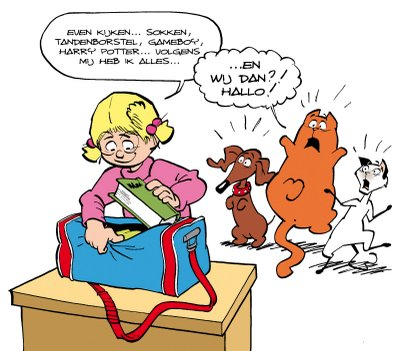 [Speaker Notes: 1]
vreemdelingen onderweg
[Speaker Notes: 2]
vreemdelingen onderweg
Wat is je enige troost in leven en sterven? 

Dat ik met lichaam en ziel, in leven en sterven, het eigendom ben, niet van mijzelf, maar van mijn trouwe Heiland Jezus Christus.
[Speaker Notes: 3]
vreemdelingen onderweg
Waar komen we vandaan?
[Speaker Notes: 4]
vreemdelingen onderweg
Waar komen we vandaan?
Uit het land van de duivel:
	‘Wat mooi is moet stuk.’
[Speaker Notes: 5]
vreemdelingen onderweg
Waar komen we vandaan?
Uit het land van de duivel:
	‘Wat mooi is moet stuk.’
 
Waar gaan we heen?
Naar het rijk van God:
	Liefde maakt heel.
[Speaker Notes: 6]
vreemdelingen onderweg
Want Hij heeft met zijn kostbaar bloed voor al mijn zonden volkomen betaald en mij uit alle macht van de duivel verlost.
[Speaker Notes: 7]
vreemdelingen onderweg
Hoe houd je het vol?
[Speaker Notes: 8]
vreemdelingen onderweg
Hij bewaart mij zo, dat zonder de wil van mijn hemelse Vader geen haar van mijn hoofd kan vallen, ja zelfs zo, dat alles dienen moet tot mijn heil.
[Speaker Notes: 9]
vreemdelingen onderweg
Hoe houd je het vol?

Geef God de tijd.
[Speaker Notes: 10]
vreemdelingen onderweg
Hoe houd je het vol?

Geef God de tijd.
Vergeet niet te eten.
[Speaker Notes: 11]
vreemdelingen onderweg
Hoe houd je het vol?

Geef God de tijd.
Vergeet niet te eten.
Verbaas je niet over beproevingen.
[Speaker Notes: 12]
vreemdelingen onderweg
Hoe houd je het vol?

Geef God de tijd.
Vergeet niet te eten.
Verbaas je niet over beproevingen.
Geniet van het vooruitzicht.
[Speaker Notes: 13]
vreemdelingen onderweg
Christus geeft mij door zijn Heilige Geest ook zekerheid van het eeuwige leven en maakt mij van harte bereid om voortaan voor Hem te leven.
[Speaker Notes: 14]
vreemdelingen onderweg
Hoe houd je het vol?

Geniet van het vooruitzicht.
[Speaker Notes: 15]